Global Health Technologies Coalition &The O’Neill Institute
Better together? Exploring the proposal for a pooled fund for global health research and development
February 29, 2016
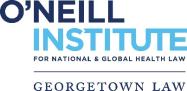 www.GHTCoalition.org
Health Product R&D Fund: a proposal for financing and operationTDR report to be published 17 March 2016 



http://www.who.int/tdr/capacity/gap_analysis/en/
Robert Terry, Manager, Knowledge Management, TDR
terryr@who.int
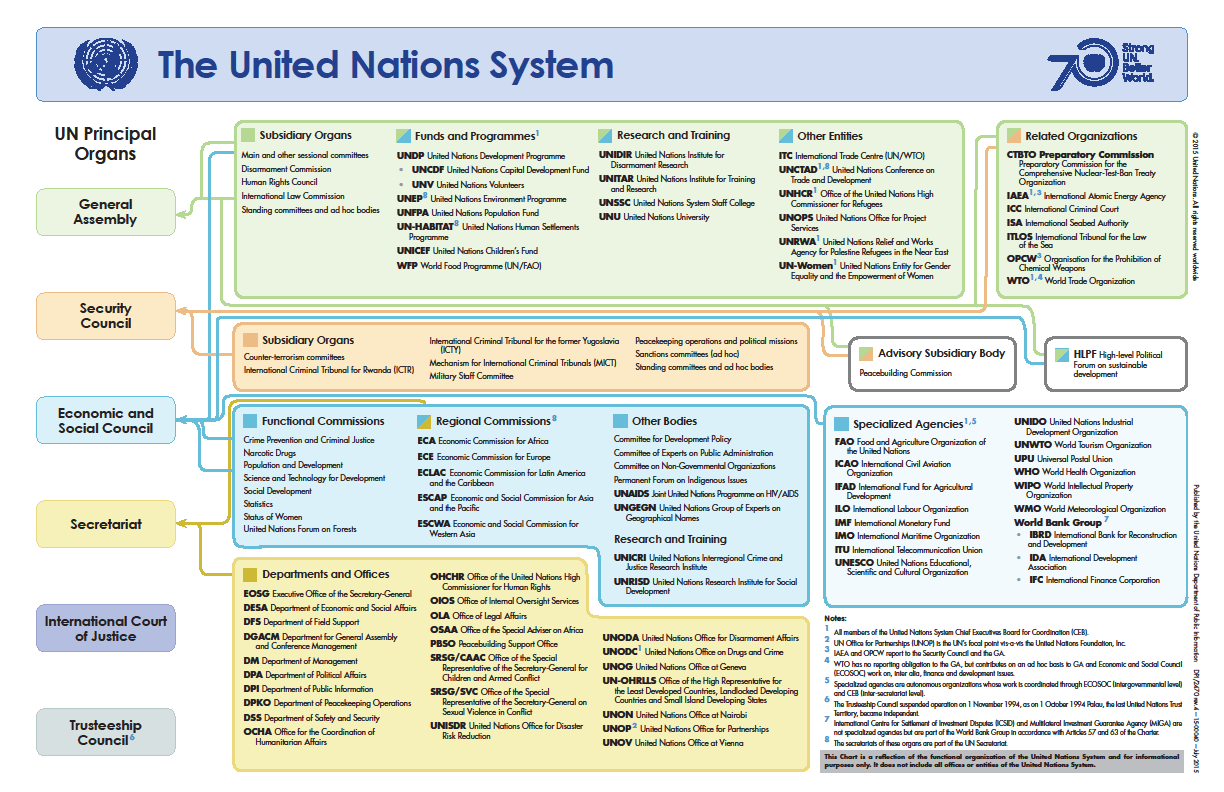 WHO established 1948
Primary role is to direct and coordinate international health within the United Nations’ system.

Main areas of work:

- Health systems                            - Promoting health through the life-course

- Noncommunicable diseases     - Communicable diseases

- Corporate services                      - Preparedness, surveillance and response.

Research in the constitution:  Chapter II, Functions,  Articles
          (n) to promote and conduct research in the field of health;…only18 pages
Overview of Research at WHO
35+ depts research activities.
Special Programme for Research and Training in Tropical Diseases
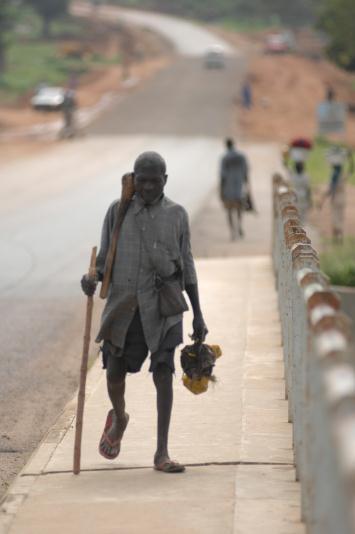 Established 1974 with two objectives: 
developing improved tools for the control of tropical diseases
strengthening research capacity of affected countries themselves. 


TDR:  hosted by the World Health Organization (WHO) 
co-sponsored: UNICEF, UNDP, World Bank and WHO. 

TDR within UN family in a unique position to play a pivotal role as a catalyst, facilitator and advisor in the global health research debate.
The Neglected diseases - a persistent problem.
“...a significant proportion of the world’s population, especially in developing  countries, has yet to derive much benefit from innovations that are commonplace elsewhere. The reasons range from weak supply systems to unaffordable prices. The factors that drive innovation are often biased against conditions that disproportionately affect the populations of developing countries.  ... Innovation to address conditions primarily affecting poor people is held back by a combination of market failure and underinvestment by the public sector. The process of bringing a new product to the market is both expensive and lengthy. Because of the resource implications and the uncertainties involved, creating an environment conducive to successful innovation is essential.”   

Statement from WHA in 2003 – but still as relevant today
A BIT of History…
Starting point: high prices for ARTs, IP and no access to technology for generics.
As IP unable to be amended looked at R&D and then widened to include innovation cycle.  How to incentivise R&D where no market?
Resolution WHA56.27
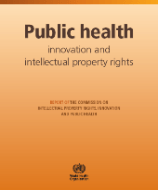 Resolution WHA59.24
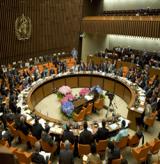 Resolution WHA61.21
2003
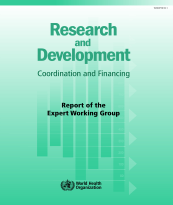 Resolution WHA63.28
2006
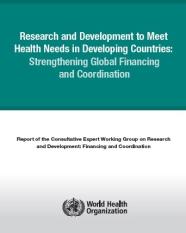 Amend IP
Resolution WHA66.22
2008
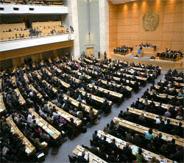 R&D Observatory
Coordinating mechanism
TDR managed pooled fund
Support for R&D
2010
2013
Support for innovation
R&D product financing
67th WHA decision – request to TDR explore financing for product R&D 
Type III diseases found mostly in developing countries;
Type II diseases that are in all countries, but the disease burden is greatest in the poorest; and
Type I diseases that occur in all countries but where the R&D needs in developing countries are not being met. 

Report to inform Member State meeting May 2016. 

Covers 3 areas:

 Modelling a financial mechanism to support health product R&D
Portfolio-to-Impact tool (P2I)
Scenarios showing funding  preclinicalto launch $1 - - - - - $500 million 

Mapping the health product pipeline - a compendium of Target Product Profiles 
Managing an R&D portfolio – using expertise and incentivizing innovation
Interviewed 100+ stakeholders representing 70+ organizations data collection and analysis undertaken with McKinsey & Company
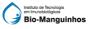 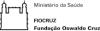 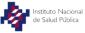 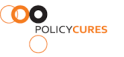 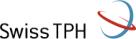 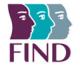 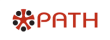 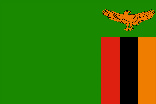 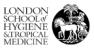 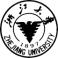 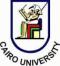 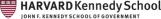 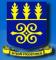 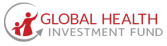 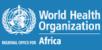 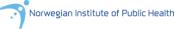 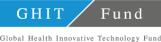 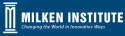 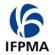 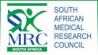 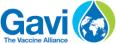 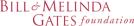 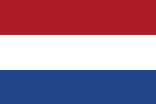 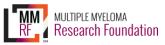 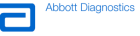 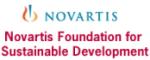 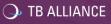 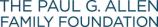 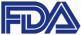 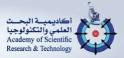 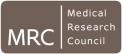 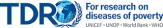 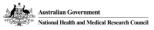 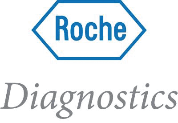 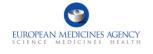 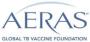 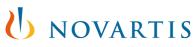 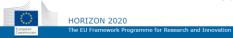 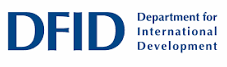 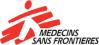 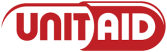 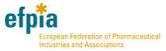 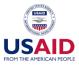 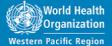 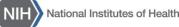 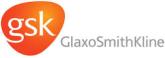 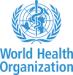 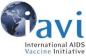 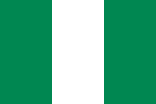 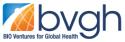 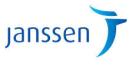 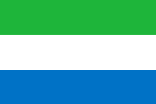 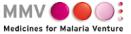 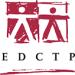 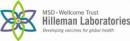 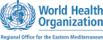 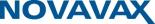 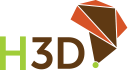 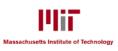 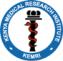 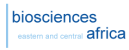 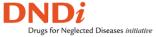 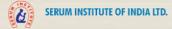 Heterogeneity is driven primarily by whether or not R&D financing and commercial market mechanisms exist
1
Meaningful commercial market exists in the developed world: relatively larger pipelines because industry is incentivized to invest in R&D, thereby also benefiting LMICs (e.g., HIV/AIDS, hepatitis C)
Meaningful commercial market
HIV
1
Global public health (GPH) market mechanisms creating a commercial market: donor organizations (e.g., Global Fund, GAVI, etc.) provide funding (or directly procure) products, creating visible demand and incentivizing research (e.g., TB, malaria, pneumococcal vaccine)
2
TB, malaria
2
Global public health market mechanisms and middle-income country interest: some commercial markets developed through combination of middle-income country self-financing and interest (e.g., dengue or other vaccines common across global immunization schedules such as diphtheria, pertussis)
3
Dengue
3
4
No commercial market or market mechanisms exist: most other Type III and Type II diseases with limited R&D investment have very few assets in the development pipeline (e.g., NTDs like schistosomiasis, hookworm disease)
No commercial market or market mechanisms
NTDs (e.g., Schisto.)
4
Little pipeline
Large pipeline
Even diseases with larger pipelines, such as HIV/AIDS or Malaria, still have serious and specific unmet needs
This underscores the need to identify gaps for all Type III and II diseases
A full review would be performed by the WHO Global Observatory on Health R&D
The Portfolio-To-Impact (P2I) Model calculates the expected pipeline and associated costs based on a desired portfolio of compounds
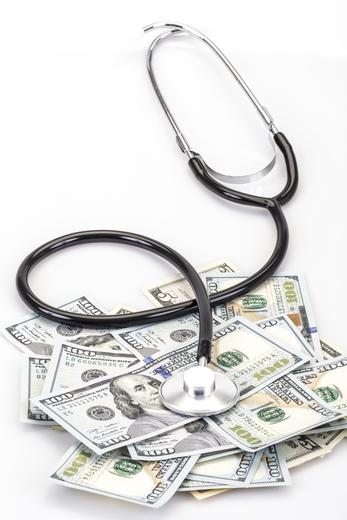 User inputs
Disease and desired intervention (archetype)
Number of candidates at desired phase
Expected number of launches
Number of assets in pipeline over time
Model outputs
Start date
Phases funded
Total cost (per year per phase)
Fund costs vs. costs of other funders
Financial model
Underlying assumptions
Cost per phase
Probability of success per phase
If made publicly available, the model could also be used by other organizations as a portfolio management tool
Length of phase
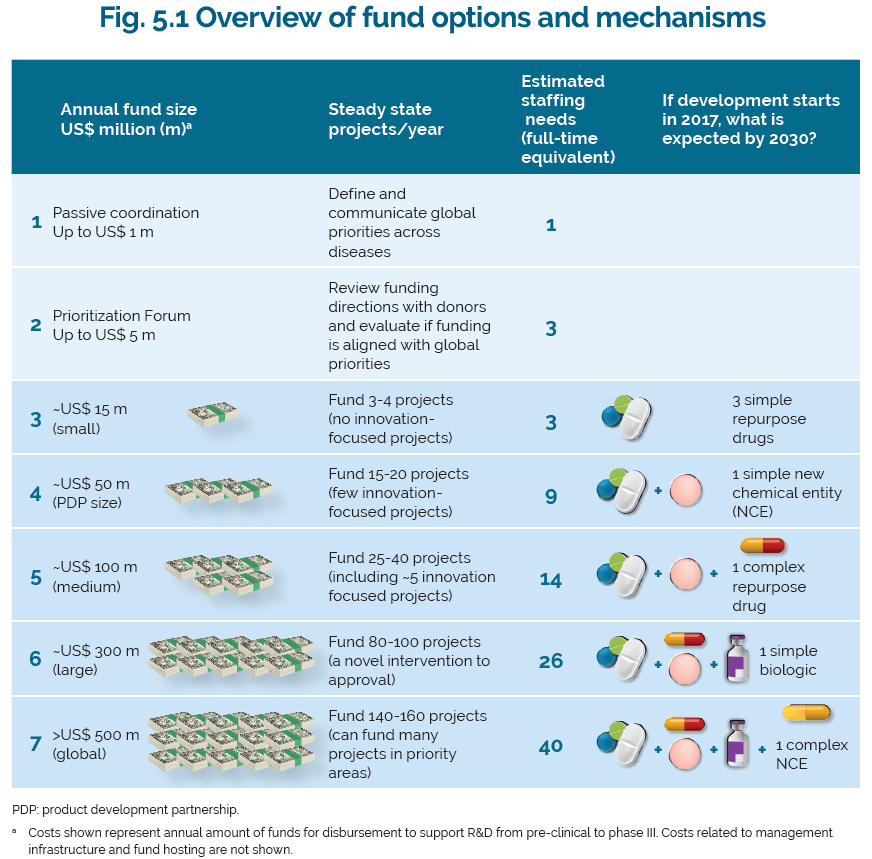 Evaluating options in terms of a spectrum of financing focus strategies informs the potential of each option
Repurposed interventions
Novel interventions
“Quick Wins”
“Mixed Model”
“Focused Innovation”
A
B
C
Investment focus
Fund only finances simple drug repurposing projects
Fund finances multiple projects across several different archetypes
Fund only finances complex NCE projects
Basis for strategy
Several PDPs focus on simple repurposings as a cost-effective and quick way to deliver products
Some diversified funds finance multiple interventions across several diseases
Some diseases will require completely novel treatments rather than repurposings
TDR led Activities to develop the R&D fund
Create a compendium of TTPs (target product profiles)
What is already covered– by who – proxy for priorities – aim for greater harmonization
Greater precision in articulating priorities
Understand the global ask
Target Product Profile structure for therapeutic (Rx) products
Details/ example attribute description
Context and product overview
Indication
Product indication
Product
Overall product description (e.g. single vs. combination drugs)
Target populations
Patient populations
Target setting for deployment
Target countries
Patient access
Formulation
Drug formulation
Route of administration
Route of Administration
Dosing regimen
Dosing schedule/Pill burden
Use setting
Clinical use/convenience
Price
Cost per treatment / Total cost per patient
Product  performance
Clinical characteristics
Clinical efficacy (day 7) /(day 28)
Rate of onset of action 
Bioavailability
Relapse prevention
Microbiological characteristics
Transmission blocking
Proportional reduction in parasite Load
Resistance
Specificity
Safety
Clinical  safety and tolerability, ssafety monitoring requirement
Safety in special populations/ contraindications (pregnancy, infants)
Interactions
Drug-drug interactions
Compatibility with potential partner drugs
Shelf life, stability
Storage requirements /Shelf life, stability
Other characteristics
Other characteristics
Other
Target Product Profile structure for vaccine (Vx) products
Details/ example attribute description
Context and product overview
Indication
Product indication
Product
Product presentation/ description (e.g. vial size, mono/multi dose)
Target populations
Target population/target age groups
Target setting for deployment
Target countries/ geographic coverage
Patient access
Formulation
Formulation
Route of administration
Delivery route/ route of administration
Dosing regimen
Dosage schedule/regimen/adherence
Use setting
Use setting
Price
Yearly product cost per user/ target price
Product  performance
Clinical characteristics
Expected efficacy
Duration
Reversibility
Immunogenicity
Microbiological characteristics
Vaccine serotypes, strain coverage
Safety
Safety, reactogenicity and contra-indications
Warnings and precautions/pregnancy and lactation
Interactions
Interference and co-administration with other vaccines
Shelf life, stability
Shelf life
Storage and cold chain requirements
Other characteristics
Other characteristics
Product registration and WHO prequalification
Post marketing surveillance
Disposal, waste
Time to licensure, Possible Franchise
Packaging and labeling
Target Product Profile structure for diagnostic (Dx) products (1/2)
Details/ example attribute description
Context and product overview
Indication
Indication
Use case
Intended use (e.g. monitoring prevalence, post-elimination surv.)
Target populations
Target populations
Target setting for deployment
Target countries/ geographic coverage
Product presentation
Platform, Analyte (diagnostic biomarker)
Other information
Clinical and/or surveillance need (value proposition)
Fit with clinical workflow/ linkage to action (process map)
Availability of ideal diagnostic marker
Comparative reference method/Reference Test
Patient access
Location of use
Infrastructure level requirements
Target user
Patient/ health worker
Level of training needed to conduct analysis (none, consistent w/ tier 2 facility)
Sample type and volume
Blood, stool, etc.
Sample handling
Sample preparation, Possible sampling strategies
Sample transport stability
Price
Price for individual test
Capital cost of instrument
Supply
Channels to market
Supply, service, and support
Using Product profiles as an R&D Map
LAUNCH DATE
$ FUND GAP
STAGE I, II, III
$ CURRENT
SPONSOR
DISEASE
Product profiles
TDR led Activities to develop the R&D fund
Creation of a Scientific Working Group
Managing conflict of interest but not excluding expertise (PDPs, industry)  - high profile credible group
Stop / go decisions
NEW R&D FUND  UNDER WHO MANAGED BY TDR  - A PROPOSAL
WORLD HEALTH ASSEMBLY / MEMBER STATES
     -  Oversight           -   Funds
GOVERNANCE 
TDR - JCB
COORDINATION MECHANISM
Reporting
Priority Setting
WHO
TDR
R&D 
OBSERVATORY
PROJECT MANAGEMENT
Selection, Monitoring 
& Evaluation
Data/Information Collection
NEW TECHNOLOGIES – IMPROVED ACCESS  - BETTER HEALTH
WHO pooled fund for health R&D
Strengths
Challenges
1st Global negotiated R&D fund 
Global targets / priorities
TDR experience and networks
Disease endemic and donor countries part of governance
One funder process (efficiency)
Potential leverage of funds LMICs
Shared risk & shared success
Access (delinkage) a key focus of fund
Support for open innovation
Mixes technical & political agenda
Size and sustainability of fund
Flexibility (Emergency preparedness, Amr 
Voluntary contributions
Are timescales realistic
Is the impact realistic
Demonstration projects
WHO oversees the projects – already chosen by WHA process


Pathogen Box $1.36 m               VL € 2.34 m 	                 Diagnostics  $1.6 m
WHO Global Health R&D Observatory $1 m 
TDR oversees the fund with advice of ad hoc committee.
JCB provides governance over process and reports to WHA.
Approx. $10 million in 2014-16  
Norway and Switzerland matched funding $1 : $2 from LMICs 
NEW funds received from LMICs (Brazil, India, S Africa,)
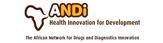 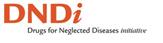 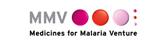 Report conclusions & recommendations (1)
Fund of sufficient scale (e.g., $100M annually) can drive R&D forward, going beyond the increasingly scarce low-hanging fruits of drug repurposing
Regardless of the size and form of the future R&D financing mechanism, operational learnings (e.g., SWG setup and portfolio management approach) and developed tools (e.g., P2I Model and TPP compendium) will be useful for the public health and R&D community
Portfolio of funded projects should be balanced between “quick wins” (e.g., drug repurposing) and efforts of longer duration (e.g., novel compounds, Vx or Dx)  as well as between late and early pipeline
Report conclusions & recommendations (2)
Need transparent, objective, and non-political decision-making; Clear transparent processes are needed, and the SWG members must be chosen for their scientific and technical expertise as well as for their experience in decision-making
Fund must access “new” and additional sources of funding rather than simply pool funds that are already being used for R&D in diseases of poverty
Fund’s objective decision-making approach and credibility and reach of WHO in setting priorities and in advocating for additional funding from member states/donors will help convince new funders to contribute
WHO and initiatives to support access to medicines
Global Strategy and Plan of Action on Public Health, Innovation and Intellectual Property 
Essential Medicines List: includes patented drugs (cancer, Hep C)
Medicines Patent Pool HIV now expanded Hep C and TB 
WTO, WIPO and WHO trilateral advice on trade, IP and health
UNCTAD, UNIDO & WHO framework for local production
R&D Blueprint for Emergency Preparedness 
WHO & DNDi new facility for antibiotic development + Global Action Plan on Antimicrobial Resistance
Next Steps
January 2016: WHO Executive Board 
17 March 2016: TDR report published 
February  2016 submit to UN High Level Panel on access to medicines  
3,4,5 May  2016: Member State meeting
May 2016: World Health Assembly 
June 2016: R governance  - Joint Coordinating Board Meeting
June 2017 UN High level panel on access to medicines
Global Health Technologies Coalition &The O’Neill Institute
Better together? Exploring the proposal for a pooled fund for global health research and development
February 29, 2016
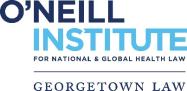 www.GHTCoalition.org